CS 405G: Introduction to Database Systems
Instructor: Jinze Liu

Fall 2017
Review
Database
Relation schemas, relation instances and relational constraints. 

What’s next?
 Relational query language.
9/18/2017
Jinze Liu @ University of Kentucky
2
Relational Query Languages
Query languages:  Allow manipulation and retrieval of data from a database.
Relational model supports simple, powerful QLs:
Strong formal foundation based on logic.
Allows for much optimization.
Query Languages != programming languages!
QLs not intended to be used for complex calculations and inference (e.g. logical reasoning)
QLs support easy, efficient access to large data sets.
9/18/2017
Jinze Liu @ University of Kentucky
3
Formal Relational Query Languages
Two mathematical Query Languages form the basis for “real” languages (e.g. SQL), and for implementation:
Relational Algebra:  More operational, very useful for representing execution plans.
Relational Calculus:   Lets users describe what they want, rather than how to compute it.  (Non-procedural, declarative.)
Understanding Algebra & Calculus is key to 
      understanding SQL, query processing!
9/18/2017
Jinze Liu @ University of Kentucky
4
RelOp
RelOp
Relational algebra
A language for querying relational databases based on operators:
Core set of operators:
Selection, projection, cross product, union, difference, and renaming
Additional, derived operators:
Join, natural join, intersection, etc.
Compose operators to make complex queries
9/18/2017
Jinze Liu @ University of Kentucky
5
[Speaker Notes: We are gonna cover this in one day!
Possible because of the minimalist approach.]
Selection
Input: a table R
Notation: p R
p is called a selection condition/predicate
Purpose: filter rows according to some criteria
Output: same columns as R, but only rows of R that satisfy p
9/18/2017
Jinze Liu @ University of Kentucky
6
GPA > 3.0
Selection example
Students with GPA higher than 3.0
	 GPA > 3.0 Student
9/18/2017
Jinze Liu @ University of Kentucky
7
More on selection
Selection predicate in general can include any column of R, constants, comparisons (=, ·, etc.), and Boolean connectives (: and, : or, and :: not)
Example: straight A students under 18 or over 21
	 GPA=4.0  (age < 18  age > 21) Student
But you must be able to evaluate the predicate over a single row of the input table
Example: student with the highest GPA
	 GPA ¸ all GPA in Student table Student
9/18/2017
Jinze Liu @ University of Kentucky
8
Projection
Input: a table R
Notation: πL R
L is a list of columns in R
Purpose: select columns to output
Output: same rows, but only the columns in L
Order of the rows is preserved
Number of rows may be less (depends on where we have duplicates or not)
9/18/2017
Jinze Liu @ University of Kentucky
9
πSID, name
Projection example
ID’s and names of all students
	πSID, name Student
9/18/2017
Jinze Liu @ University of Kentucky
10
π age
More on projection
Duplicate output rows are removed (by definition)
Example: student ages
	 π age Student
9/18/2017
Jinze Liu @ University of Kentucky
11
Cross product
Input: two tables R and S
Notation: R X S
Purpose: pairs rows from two tables
Output: for each row r in R and each row s in S, output a row rs (concatenation of r and s)
9/18/2017
Jinze Liu @ University of Kentucky
12
×
Cross product example
Student £ Enroll
9/18/2017
Jinze Liu @ University of Kentucky
13
A note on column ordering
The ordering of columns in a table is considered unimportant (as is the ordering of rows)
=
That means cross product is commutative, i.e.,R X S = S X R for any R and S
9/18/2017
Jinze Liu @ University of Kentucky
14
Derived operator: join
Input: two tables R and S
Notation: R    p S
p is called a join condition/predicate
Purpose: relate rows from two tables according to some criteria
Output: for each row r in R and each row s in S, output a row rs if r and s satisfy p
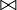 Shorthand for σp ( R X S )
9/18/2017
Jinze Liu @ University of Kentucky
15
Student.SID = Enroll.SID
Join example
Info about students, plus CID’s of their courses
	Student    Student.SID = Enroll.SID Enroll
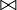 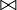 Use table_name. column_name syntaxto disambiguate identically named columns from different input tables
9/18/2017
Jinze Liu @ University of Kentucky
16
Derived operator: natural join
Input: two tables R and S
Notation: R  S
Purpose: relate rows from two tables, and
Enforce equality on all common attributes
Eliminate one copy of common attributes
Shorthand for πL ( R   p S ), where
p equates all attributes common to R and S
L is the union of all attributes from R and S, with duplicate attributes removed
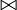 9/18/2017
Jinze Liu @ University of Kentucky
17

Natural join example
Student  Enroll = πL ( Student   p Enroll )
	= πSID, name, age, GPA, CID ( Student  Student.SID = Enroll.SID Enroll )
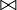 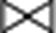 9/18/2017
Jinze Liu @ University of Kentucky
18
Union
Input: two tables R and S
Notation: R     S
R and S must have identical schema
Output:
Has the same schema as R and S
Contains all rows in R and all rows in S, with duplicate rows eliminated
9/18/2017
Jinze Liu @ University of Kentucky
19
Difference
Input: two tables R and S
Notation: R - S
R and S must have identical schema
Output:
Has the same schema as R and S
Contains all rows in R that are not found in S
9/18/2017
Jinze Liu @ University of Kentucky
20
Derived operator: intersection
Input: two tables R and S
Notation: R \ S
R and S must have identical schema
Output:
Has the same schema as R and S
Contains all rows that are in both R and S
Shorthand for R - ( R - S )
Also equivalent to S - ( S - R )
And to R  S
9/18/2017
Jinze Liu @ University of Kentucky
21
Renaming
Input: a table R
Notation: ρS R, ρ(A1, A2, …) R or ρS(A1, A2, …) R
Purpose: rename a table and/or its columns
Output: a renamed table with the same rows as R
Used to
Avoid confusion caused by identical column names
Create identical columns names for natural joins
9/18/2017
Jinze Liu @ University of Kentucky
22
Enroll1(SID1, CID1,Grade1)
Renaming Example
Enroll1(SID1, CID1,Grade1) Enroll
9/18/2017
Jinze Liu @ University of Kentucky
23
Review: Summary of core operators
Selection:
Projection:
Cross product:
Union:
Difference: 
Renaming:
Does not really add “processing” power
σp R
πL R
R X S
R   S
R - S
ρ S(A1, A2, …) R
9/18/2017
Jinze Liu @ University of Kentucky
24
Review Summary of derived operators
Join: 
Natural join:
Intersection:
R   p S
R  S
R    S
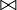 Many more
Outer join, Division, 
Semijoin, anti-semijoin, …
9/18/2017
Jinze Liu @ University of Kentucky
25
Next Time
Continue on relational algebra
9/18/2017
Jinze Liu @ University of Kentucky
26